Атестація педагогів: що нового
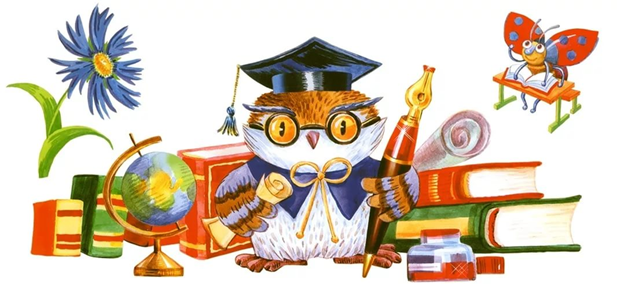 Атестація педагогічних працівників тлумачиться як система заходів, спрямована на всебічне комплексне оцінювання педагогічної діяльності
Нове Положення про атестацію педагогічних працівників набере чинності з 1 вересня 2023 року.
Звання, що були присвоєні раніше, залишаться дійсними.
Новопризначені педагоги отримають право подаватися на проходження атестації вже через рік.
Для допущення до атестації з 2023 року мінімальний обсяг підвищення кваліфікації − не менше 120 год./4 кредити ЄКТС, а для педагогів закладів загальної середньої та професійної (професійно-технічної) освіти − не менше 150 год./5 кредитів ЄКТС.
Чітко встановлено, що успішна сертифікація «автоматично» зараховується як проходження атестації з присвоєнням наступної кваліфікаційної категорії, педагогічного звання, або підтвердженням вищої кваліфікаційної категорії, педагогічного звання.
Нові дати в атестаційному періоді:
до 20 вересня − утворення атестаційних комісій;
до 20 грудня − затвердження списків педагогічних працівників і строків їхньої атестації, графіку проведення засідань комісії, термінів та email для надання документів;
до 15 січня − прийняття заяв на проведення позачергової атестації з ініціативи педагогічних працівників;
до 25 квітня − ухвалення рішення атестаційної комісії про результати атестації.
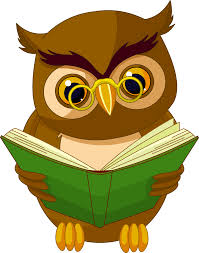 За результатами атестації передбачають:
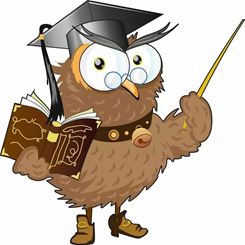 встановлювати відповідність/невідповідність педагогічного працівника займаній посаді;
присвоювати наступну, понижувати чи підтверджувати кваліфікаційну категорію;
підтверджувати/не підтверджувати, присвоювати/не присвоювати педагогічне звання;
присвоювати або підтверджувати тарифний розряд.
Вимоги для присвоєння кваліфікаційних категорій
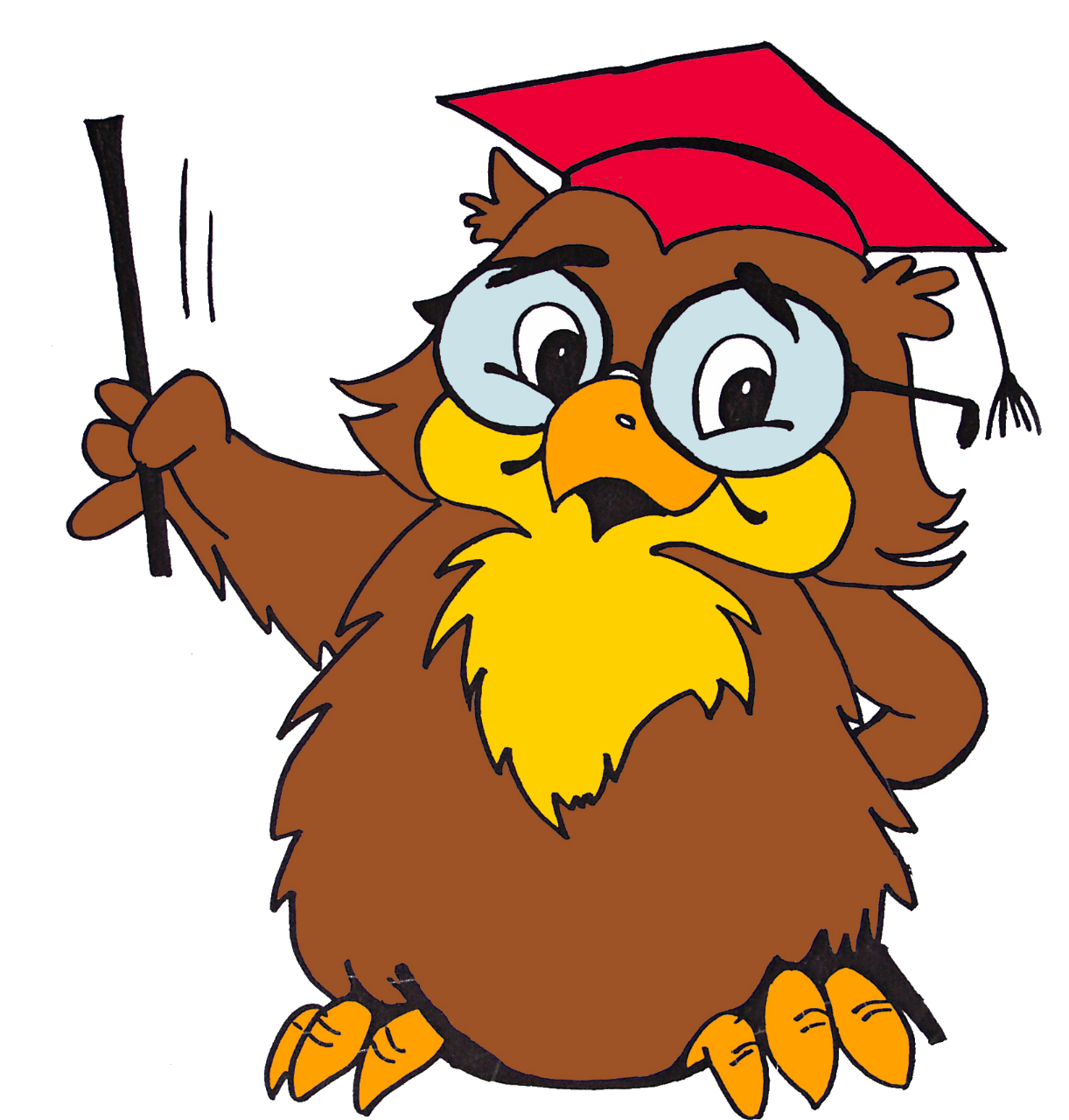 Педагогічні званняприсвоюватимуться лише педпрацівникам, які відповідають таким критеріям:
мають кваліфікаційну категорію «спеціаліст І категорії» чи «спеціаліст вищої категорії»;
беруть участь у процедурах і заходах, пов’язаних із забезпеченням якості освіти та/або впровадженням інновацій, педагогічних новацій і технологій у системі освіти;
визнані переможцями, лауреатами міжнародних, всеукраїнських фахових конкурсів.
Чергова та позачергова атестації
Чергова атестація обов’язково відбувається кожні 5 років
Позачергова − з ініціативи педагога − за відповідності одній з умов:
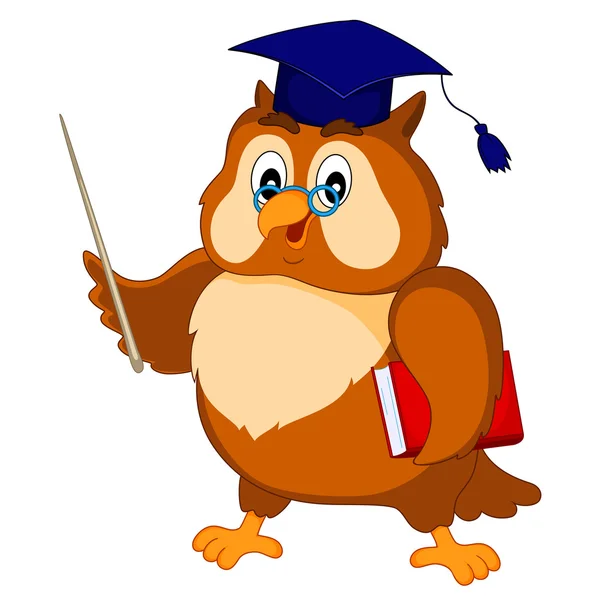 наявність необхідних освітнього рівня та стажу педагогічної роботи;
визнання переможцем, лауреатом міжнародних, всеукраїнських фахових конкурсів;
здобуття освітньо-наукового/творчого ступеня;
успішне проходження сертифікації;
Чергова та позачергова атестації
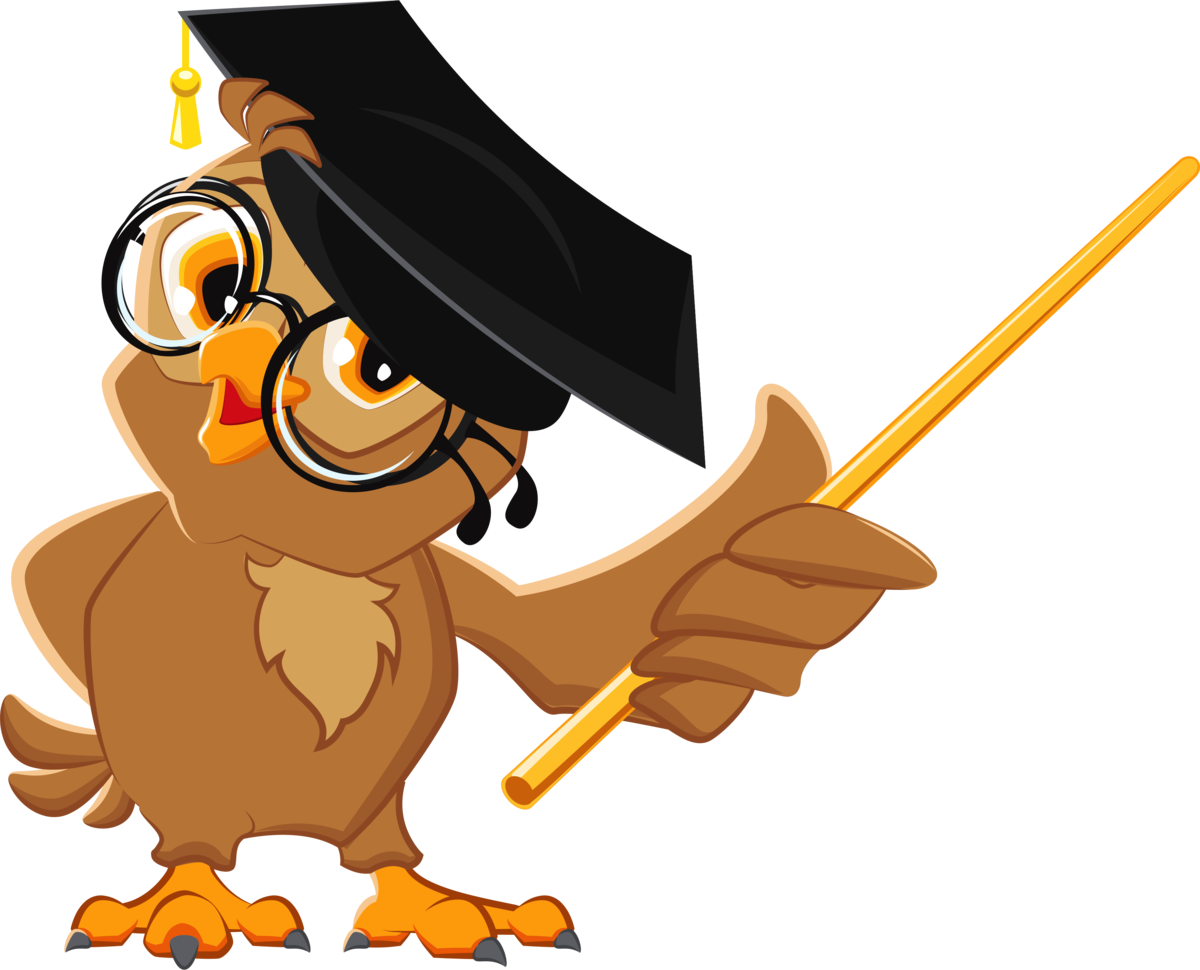 керівника закладу освіти − у разі зниження якості педагогічної діяльності педагога;
органу управління освітою − у разі зниження якості педагогічної діяльності керівника закладу освіти.
Міжатестаційний період не може тривати менше двох років, крім випадків позачергової атестації з ініціативи педагога.
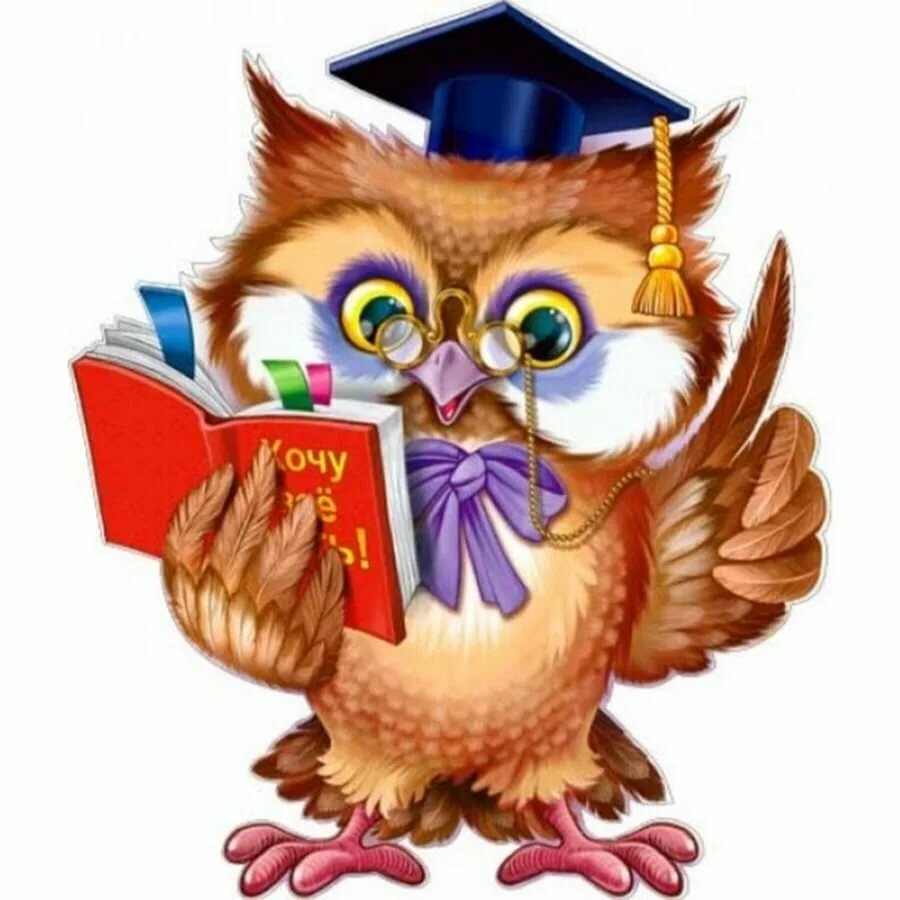 Атестаційні комісії утворюються:
І рівня − у закладах освіти, де працює 15 і більше педагогічних працівників;
ІІ рівня − в органах управління освітою сільських, селищних і міських рад;
ІІІ рівня − в органах управління освітою обласних, Київської та Севастопольської міських держадміністрацій, МОНмолодьспорту АР Крим.
У складі комісії − не менше п’яти осіб, зокрема голова й секретар.
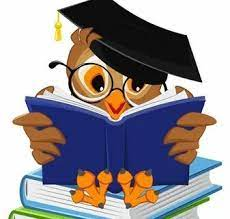 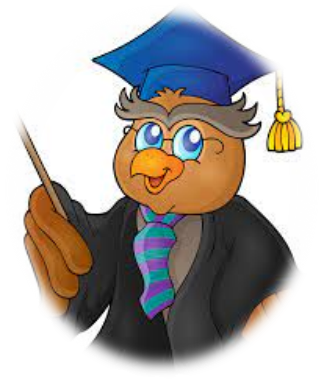 Педагогічний працівник вправі бути присутнім на засідання комісії, що стосується його атестації, а також його може викликати комісія, якщо є запитання щодо поданих документів.
Свої рішення комісія оформлює протоколом за підписами голови й секретаря. На підставі рішення секретар оформлює атестаційний лист у двох примірниках: один докладають до особової справи працівника, а другий − протягом 3 роб. днів надають педагогу на ознайомлення під підпис. Рішення комісії вводяться в дію наказом директора закладу освіти протягом трьох робочих днів.

За незгоди з рішенням комісії працівники мають право на апеляцію, яка розглядається у строк 15 роб. днів.
Атестація педагогів в умовах війни
На початку війни МОН видало лист про перенесення атестації. 
Згідно з ним, якщо атестацію неможливо провести у заплановані терміни через ситуацію в регіоні, то, як виняток, її можна перенести.
Рішення про перенесення атестації на один рік можуть ухвалювати атестаційні комісії в будь-які строки та з будь-яких поважних причин.
У разі перенесення атестації за педагогами до наступної чергової атестації зберігаються раніше присвоєні їм кваліфікаційні категорії (тарифні розряди) та педагогічні звання.
Якщо ж ситуація у регіоні дозволяє, то проведіть атестацію педагогів. Завдяки цьому вони отримають належні їм, вищі, кваліфікаційні категорії (тарифні розряди) та педагогічні звання, а отже підвищаться розміри їхніх заробітних плат.
Ось кілька порад щодо організації та проведення цьогорічної атестації:
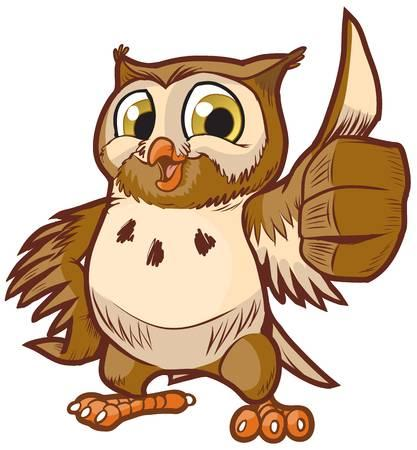 Скоротіть кількість членів атестаційної комісії до мінімальної.
Проведіть засідання атестаційної комісії онлайн: як за участі педагогічних працівників, так і якщо вони не мають змоги долучитися.
Якщо педагог не зʼявився на засідання атестаційної комісії, вважайте неявку як відсутність з об’єктивних причин.
І насамкінець. Який би з варіантів цьогорічної атестації ви не обрали б, передусім керуйтеся інтересами педагогічного працівника, який атестується.